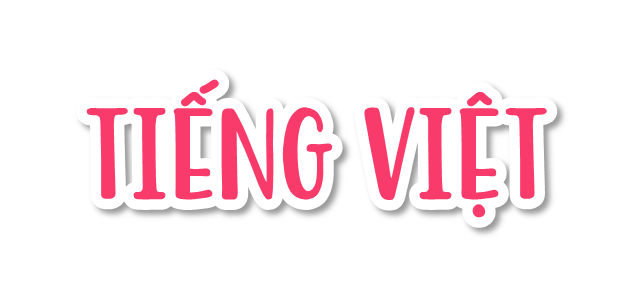 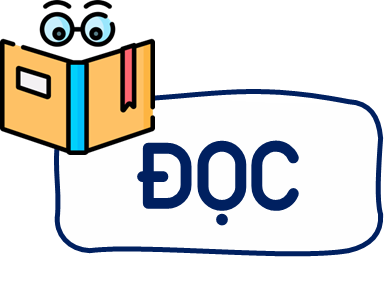 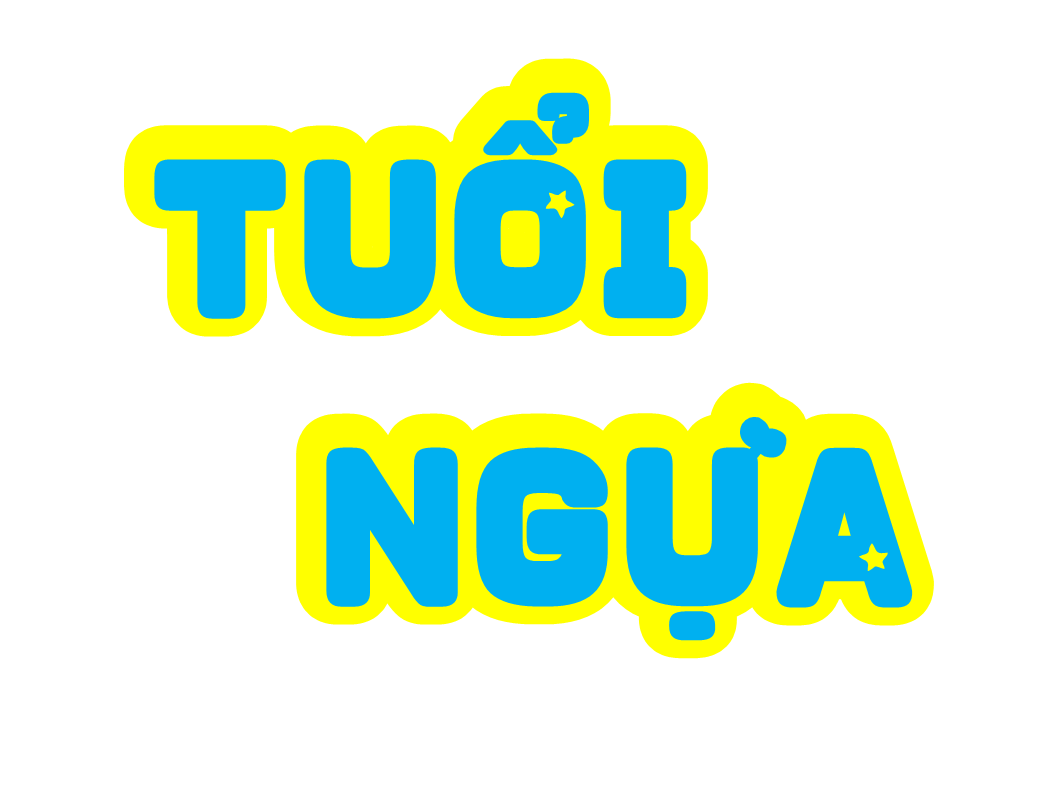 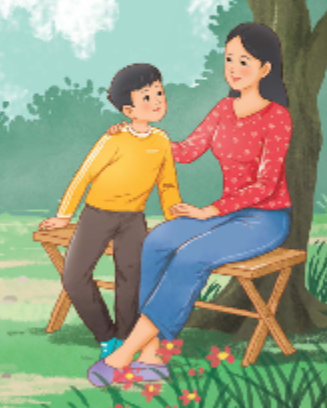 YÊU CẦU CẦN ĐẠT
YÊU CẦU CẦN ĐẠT
Đọc đúng và diễn cảm bài thơ Tuổi Ngựa, biết thể hiện giọng đọc khác nhau phù hợp với lời nói của mỗi nhân vật (mẹ và con); nhấn giọng vào những từ ngữ cần thiết để thể hiện cảm xúc, suy nghĩ của bạn nhỏ thông qua hình ảnh chú ngựa con.
Đọc hiểu: Nhận biết được nội dung cuộc trò chuyện của hai mẹ con, cảm nhận được suy nghĩ, cảm xúc của bạn nhỏ về hành trình rong ruổi của chú ngựa con và hình dung được những cảnh vật tươi đẹp của nhiều miền đất theo tưởng tượng của bạn nhỏ. Hiểu điều tác giả muốn nói qua bài thơ: Tuổi thơ có nhiều ước mơ, muốn đi đến nhiều nơi, muốn khám phá nhiều điều thú vị của cuộc sống,...
LUYỆN ĐỌC THÀNH TIẾNG
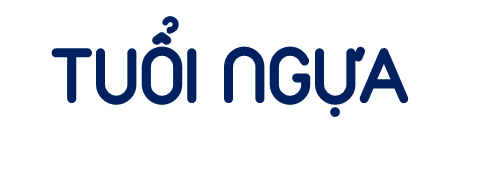 Chia đoạn
(Trích)
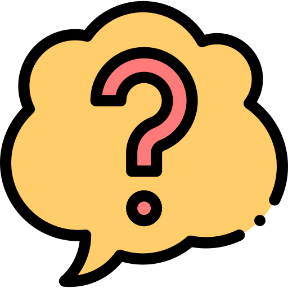 Ngựa con sẽ đi khắp
Trên những cánh đồng hoa
Loá màu trắng hoa mơ
Trang giấy nguyên chưa viết
Con làm sao ôm hết
Mùi hoa huệ ngọt ngào
Gió và nắng xôn xao
Khắp đồng hoa cúc dại.
3
– Mẹ ơi, con tuổi gì?
– Tuổi con là tuổi Ngựa
Ngựa không yên một chỗ
Tuổi con là tuổi đi...
1
Mẹ ơi, con sẽ phi
Qua bao nhiêu ngọn gió
Gió xanh miền trung du
Gió hồng vùng đất đỏ
Gió đen hút đại ngàn
Mấp mô triền núi đá...
Con mang về cho mẹ
Ngọn gió của trăm miền.
2
Tuổi con là tuổi Ngựa
Nhưng mẹ ơi, đừng buồn
Dẫu cách núi cách rừng
Dẫu cách sông cách biển
Con tìm về với mẹ
Ngựa con vẫn nhớ đường.
(Xuân Quỳnh)
4
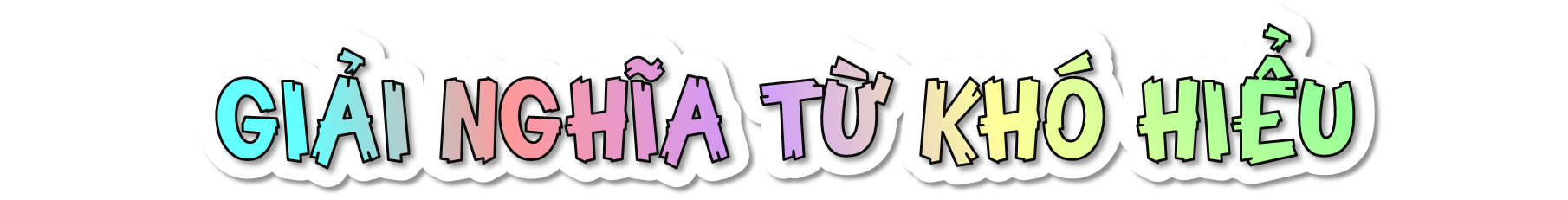 * Tuổi ngựa: sinh năm Ngựa (năm Ngọ) theo âm lịch.
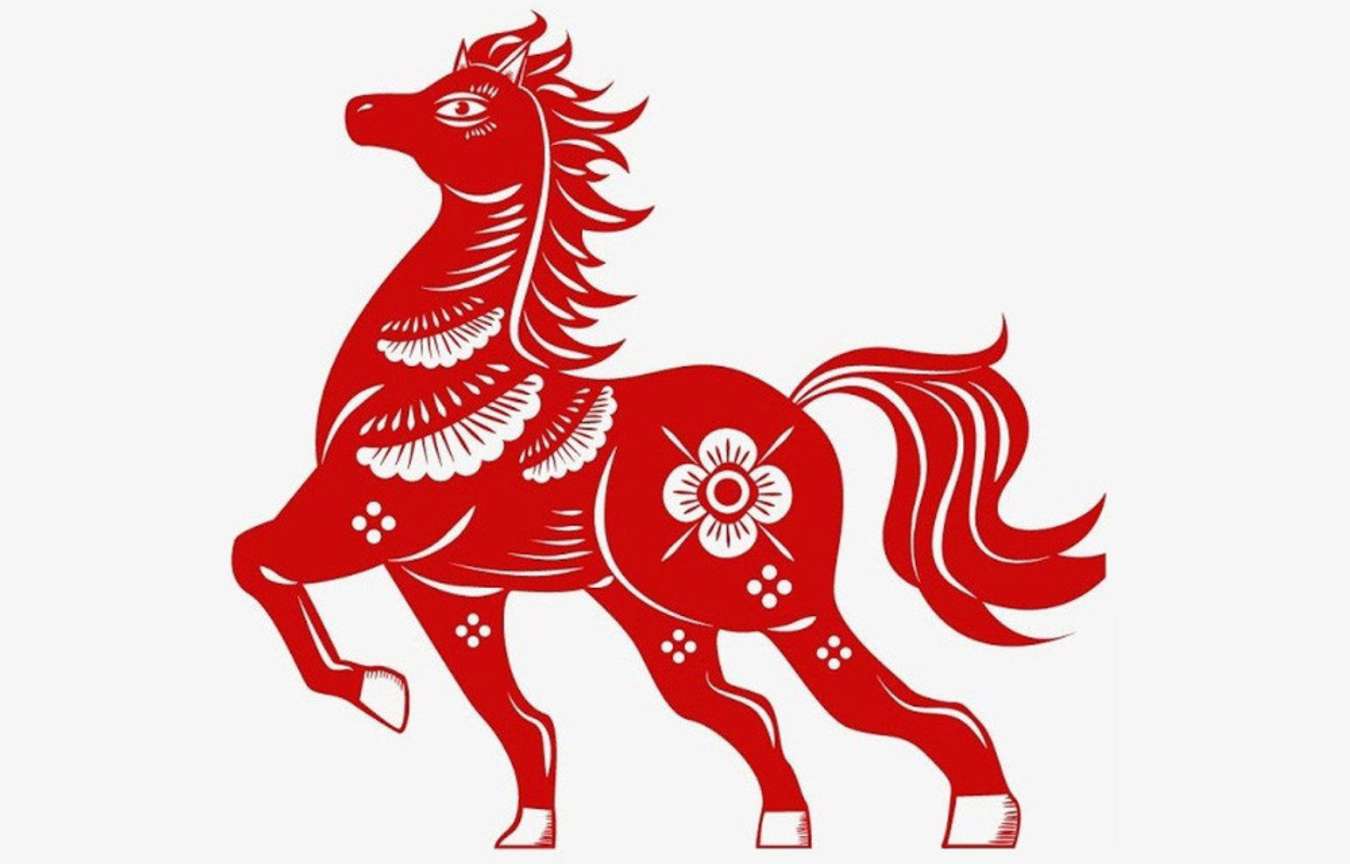 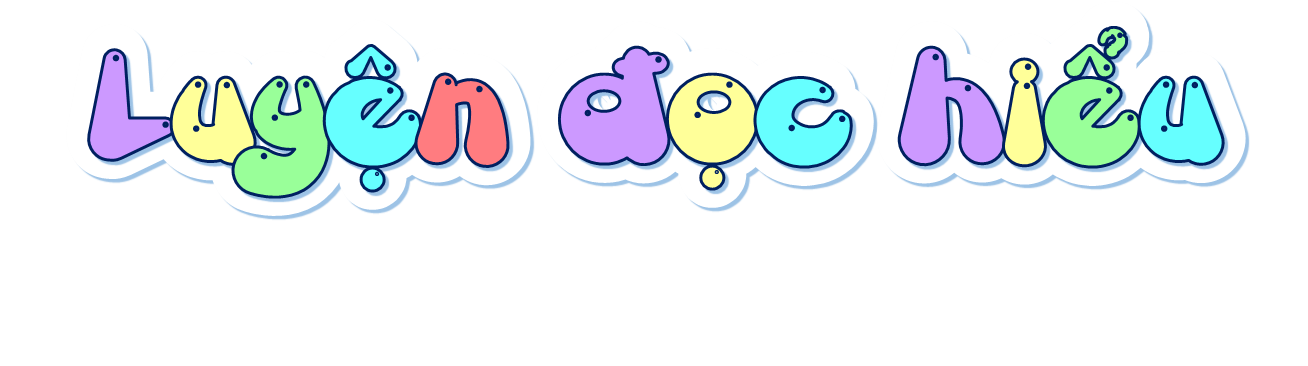 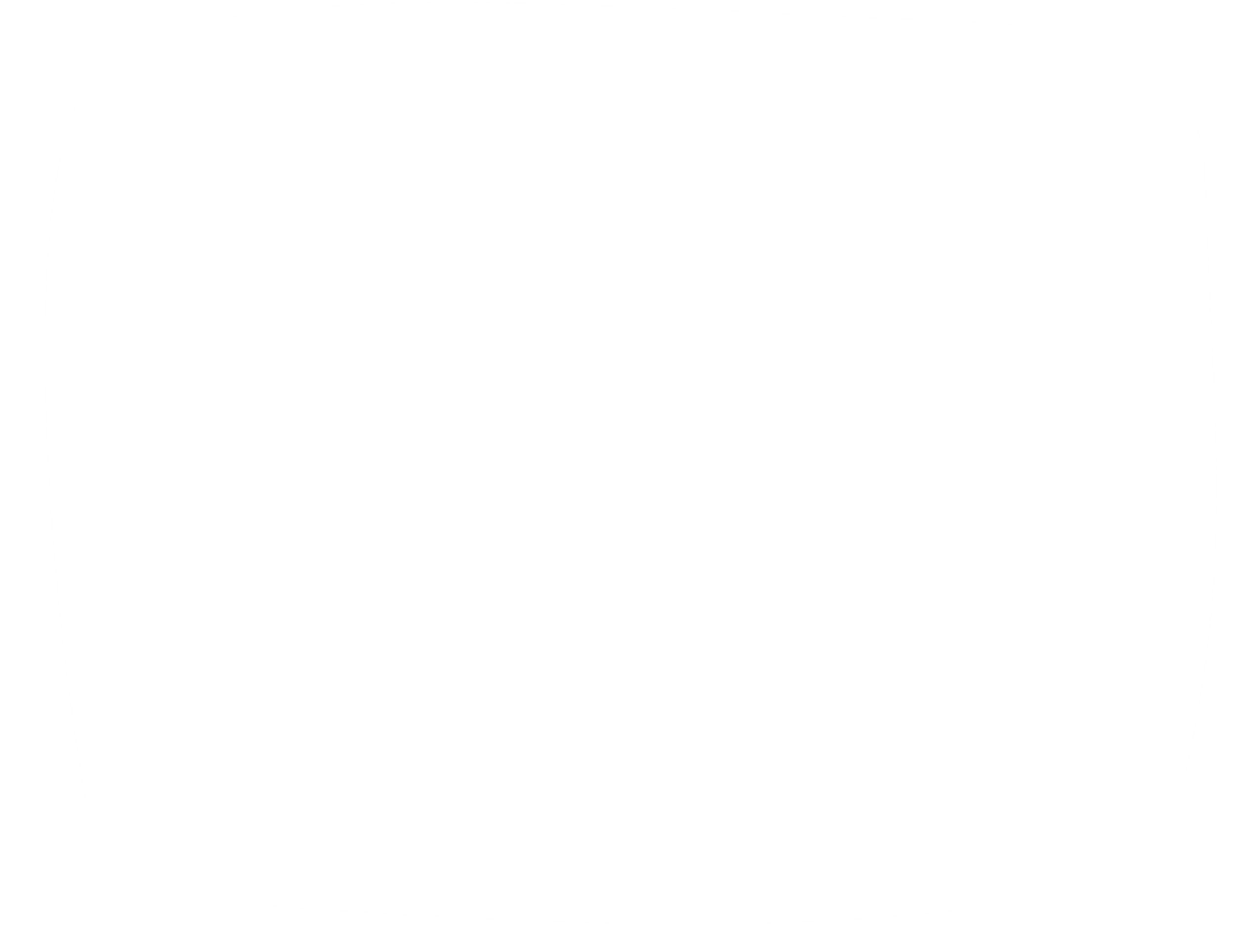 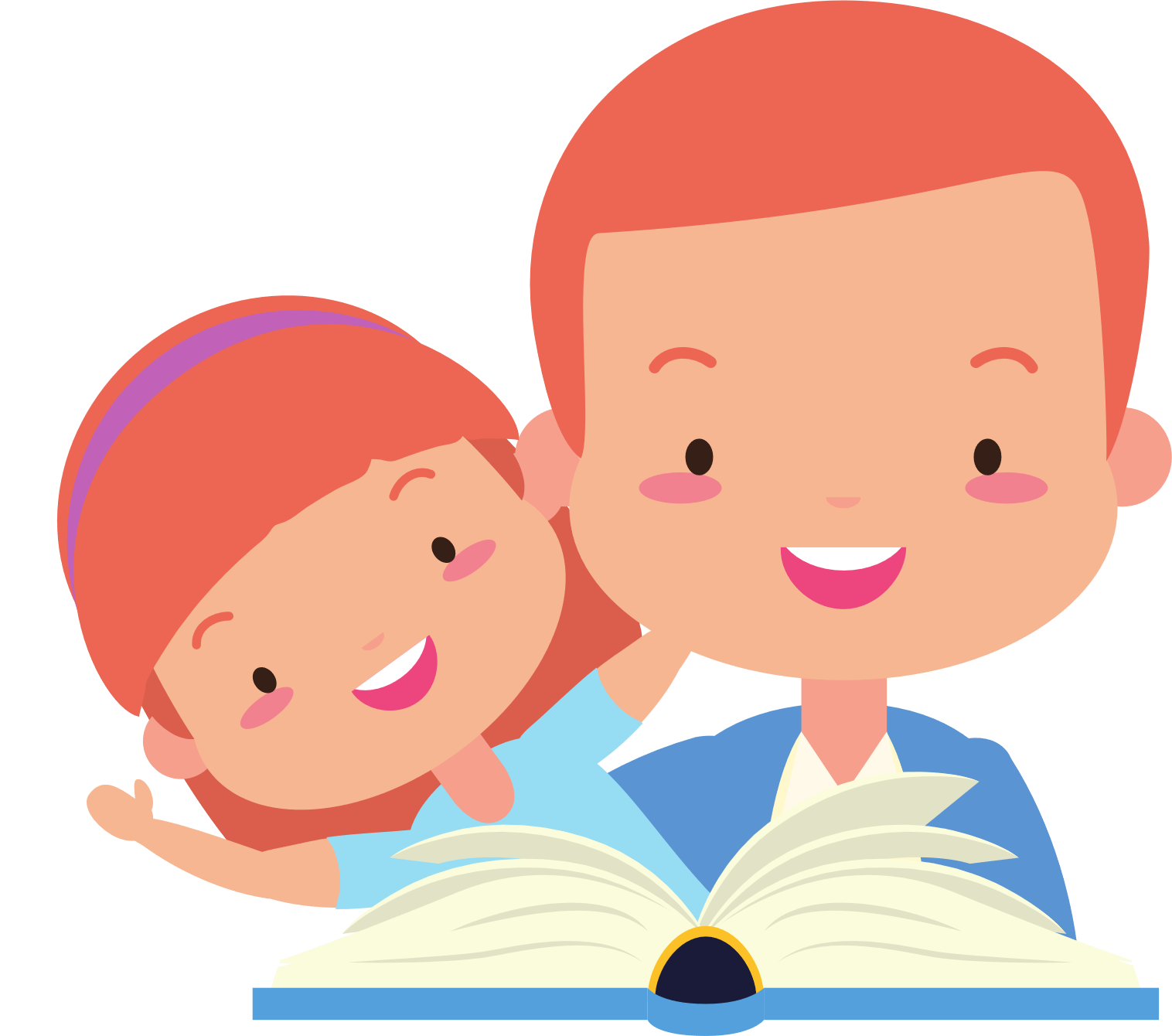 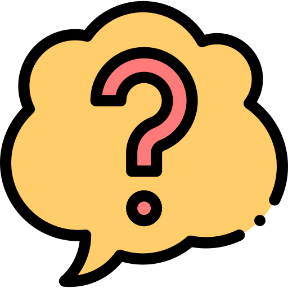 1. Qua trò chuyện với mẹ, vì sao bạn nhỏ lại tưởng tượng mình là chú ngựa con rong ruổi đó đây?
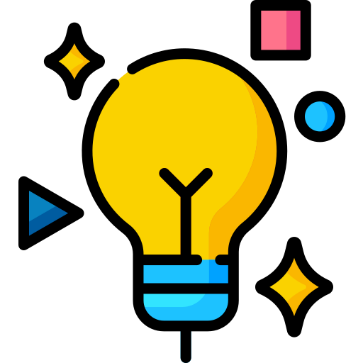 Qua trò chuyện với mẹ, bạn nhỏ biết tuổi của mình là tuổi Ngựa. Ngựa không yên một chỗ, người tuổi Ngựa thích đi đây, đi đó. Bởi vậy, bạn nhỏ đã tưởng tượng mình như một chú ngựa con rong ruổi khắp đó đây, được tung vó đi đến muôn nơi.
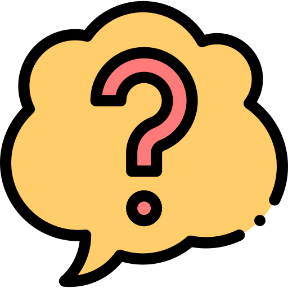 2. Kể lại hành trình của chú ngựa con theo trí tưởng tượng của bạn nhỏ.
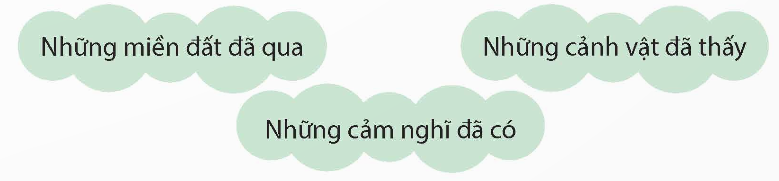 Những cảm nghĩ của chú ngựa con: nhớ mẹ, nghĩ đến mẹ, muốn mang quà về cho mẹ; ngắm hoa mơ trắng liên tưởng đến trang giấy nguyên chưa viết,...
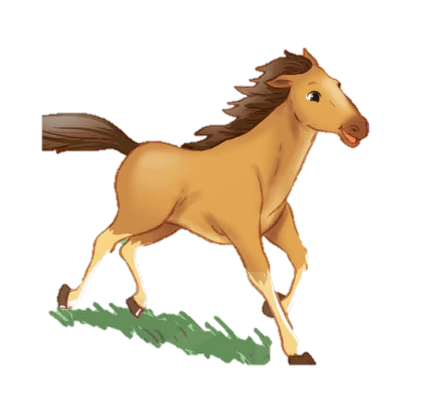 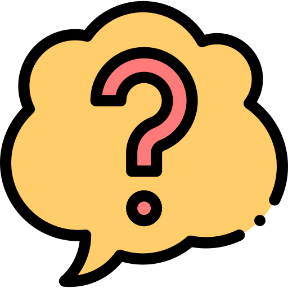 3. Qua đoạn thơ cuối, bạn nhỏ muốn nói với mẹ điều gì?
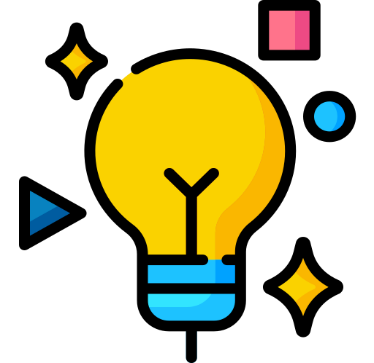 Bạn nhỏ muốn nói với mẹ rằng mình rất yêu mẹ, dù đi khắp đó đây, ngắm bao nhiêu cảnh đẹp, vui thích trước bao điều mới lạ, nhưng vẫn luôn nhớ đến mẹ, luôn mong ước chia sẻ với mẹ những điều đẹp đẽ mình cảm nhận được và không bao giờ quên đường về với mẹ.
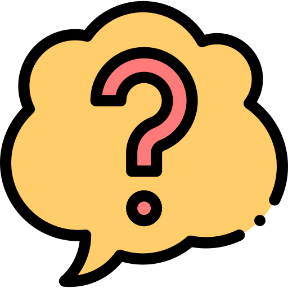 4. Nêu nhận xét về bạn nhỏ trong bài thơ.
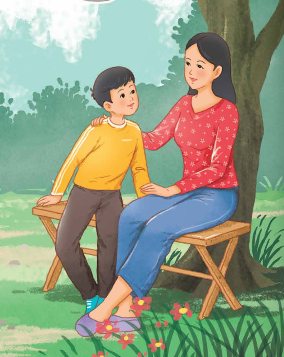 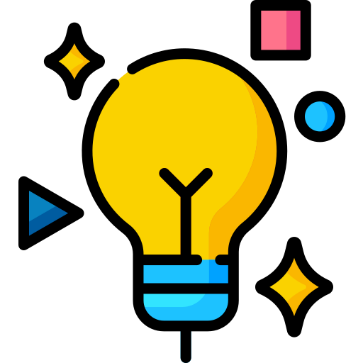 Bạn nhỏ có trí tưởng tượng phong phú, ước mơ bay bổng và rất yêu mẹ,…
Nội dung chính của bài đọc là gì?
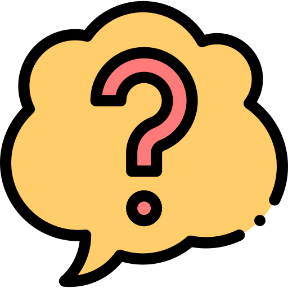 Bài đọc nói về bạn nhỏ tuổi Ngựa thích bay nhảy, thích du ngoạn khắp nơi. Dù vậy, cậu vẫn rất yêu mẹ, đi đâu cũng nhớ về mẹ, tìm đường trở về bên mẹ.
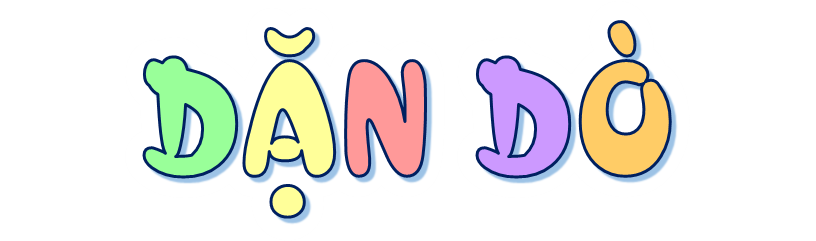 Ôn học thuộc lòng bài thơ
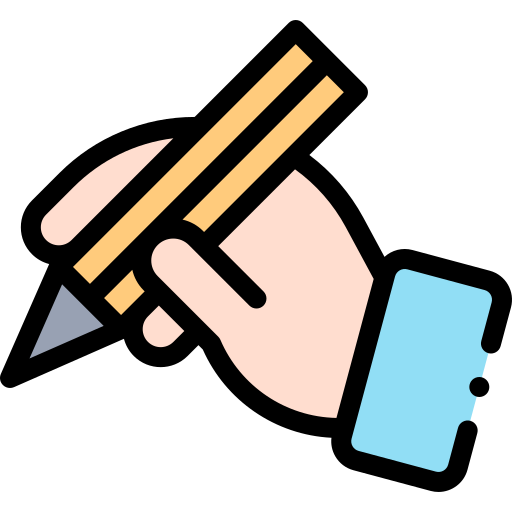 Tìm hiểu bài sau: Đại từ
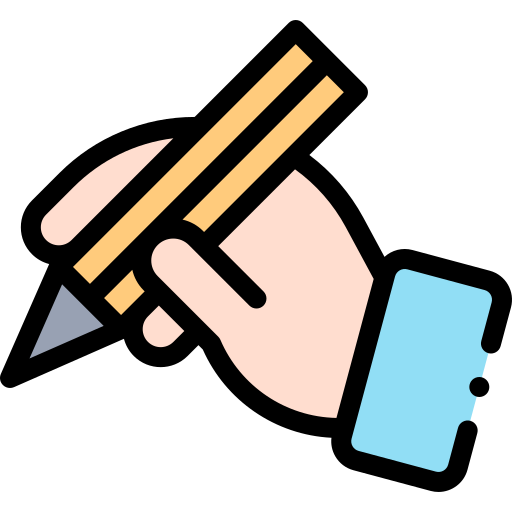